Ayudar a nutrir es Nutrición Emocional
Soporte Nutricional
en el paciente con
Patología Intestinal
8 de Noviembre de 2016
Consorcio Hospital General Universitario de Valencia
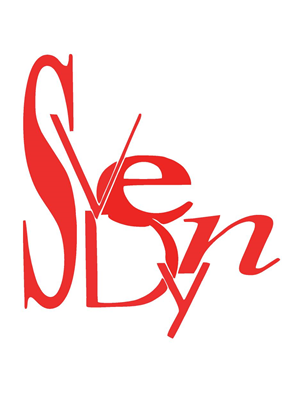 Curso avalado por la Sociedad Valenciana de Endocrinología, Diabetes y Nutrición
Confirmación asistencia al e-mail:
 begona.amoros@fresenius-kabi.com
Caso clínico 1: Paciente con intolerancia digestiva a estudio.
PROGRAMA
8 de Noviembre de 2016
16.00 h
Presentación del curso
Dr. Carlos Sánchez Juan
Conclusiones
Consecuencias nutricionales de la cirugía gastrointestinal.
Diarrea asociada a la nutrición enteral
Puesta al día en fallo intestinal
18.30 h
20.00 h
16.15 h
17.25 h
16.50 h
Caso clínico 3: Paciente con enfermedad inflamatoria en brote.
19.30 h
Dr. Juan José Urquijo Ponce

Médico Adjunto del Servicio de Patología Digestiva del Consorcio Hospital General Universitario de Valencia.
Jefe de Servicio de Endocrinología y  Nutrición del Consorcio Hospital General Universitario de Valencia
Coordinador del Curso
19.00 h
Dr. Carlos Sánchez Juan
Dra. Maria Argente Plá
Dra. Lucía Ruíz Sánchez
Médico Adjunto del Servicio de Patología Digestiva del Consorcio Hospital General Universitario de Valencia.
Médico Adjunto del Servicio de Endocrinología y Nutrición del Hospital Universitari i Politécnic La Fe de Valencia.
Dra. Silvia Veses  Martín
Médico Adjunto del Servicio de Endocrinología y Nutrición del Hospital Universitario Dr.Peset de Valencia
Dr. Miguel Civera Andrés

Médico adjunto  del Servicio de Endocrinología y Nutrición del Hospital Clínico Universitario de Valencia.
Caso Clínico 2: Paciente adulto con esofagitis y duodenitis eosinofílica.
Dra. Ana Artero Fullana
Médico Adjunto del Servicio de Endocrinología y Nutrición del Consorcio Hospital General Universitario de Valencia.
18.00 h
Pausa - Café